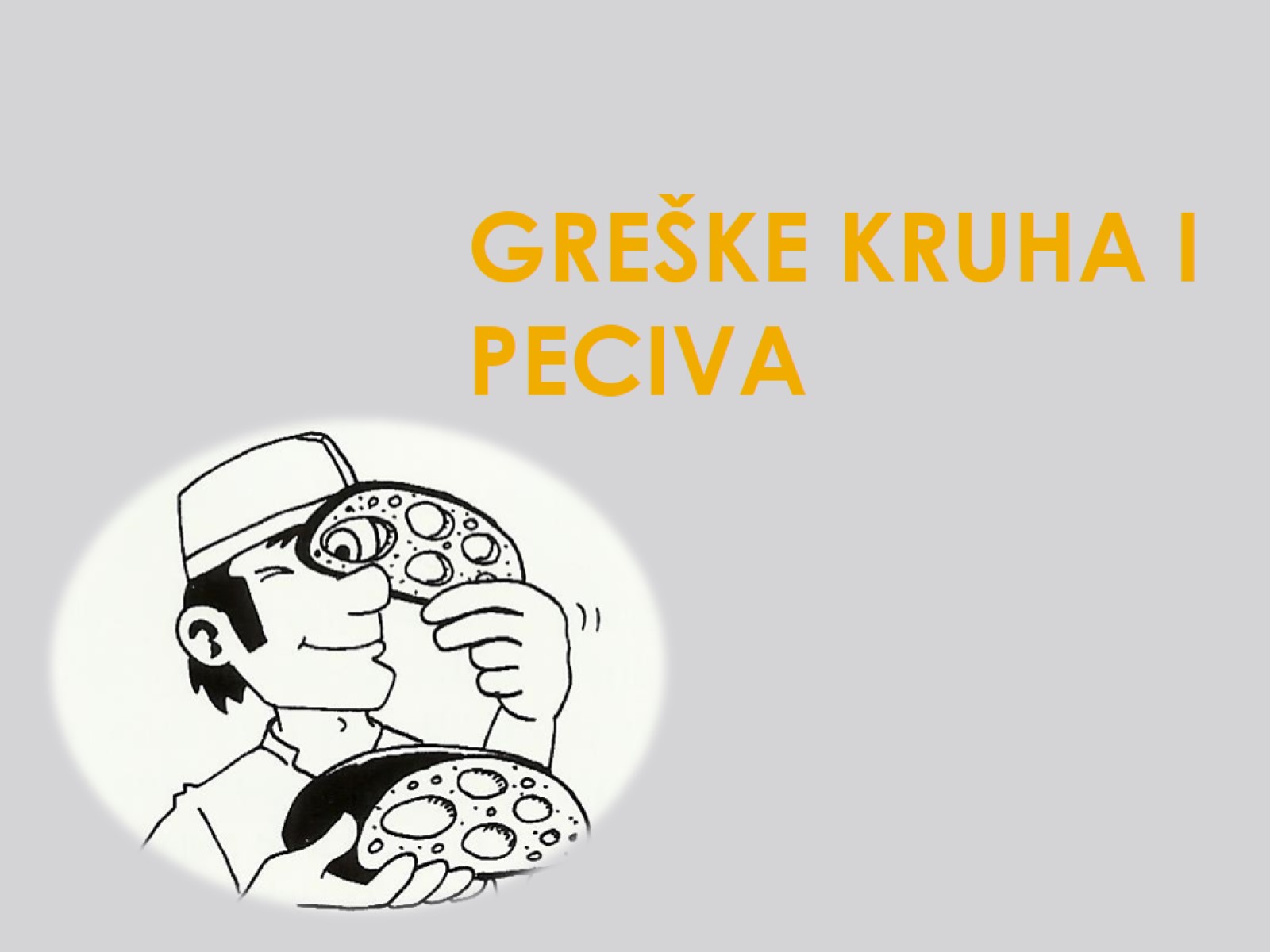 GREŠKE KRUHA I PECIVA
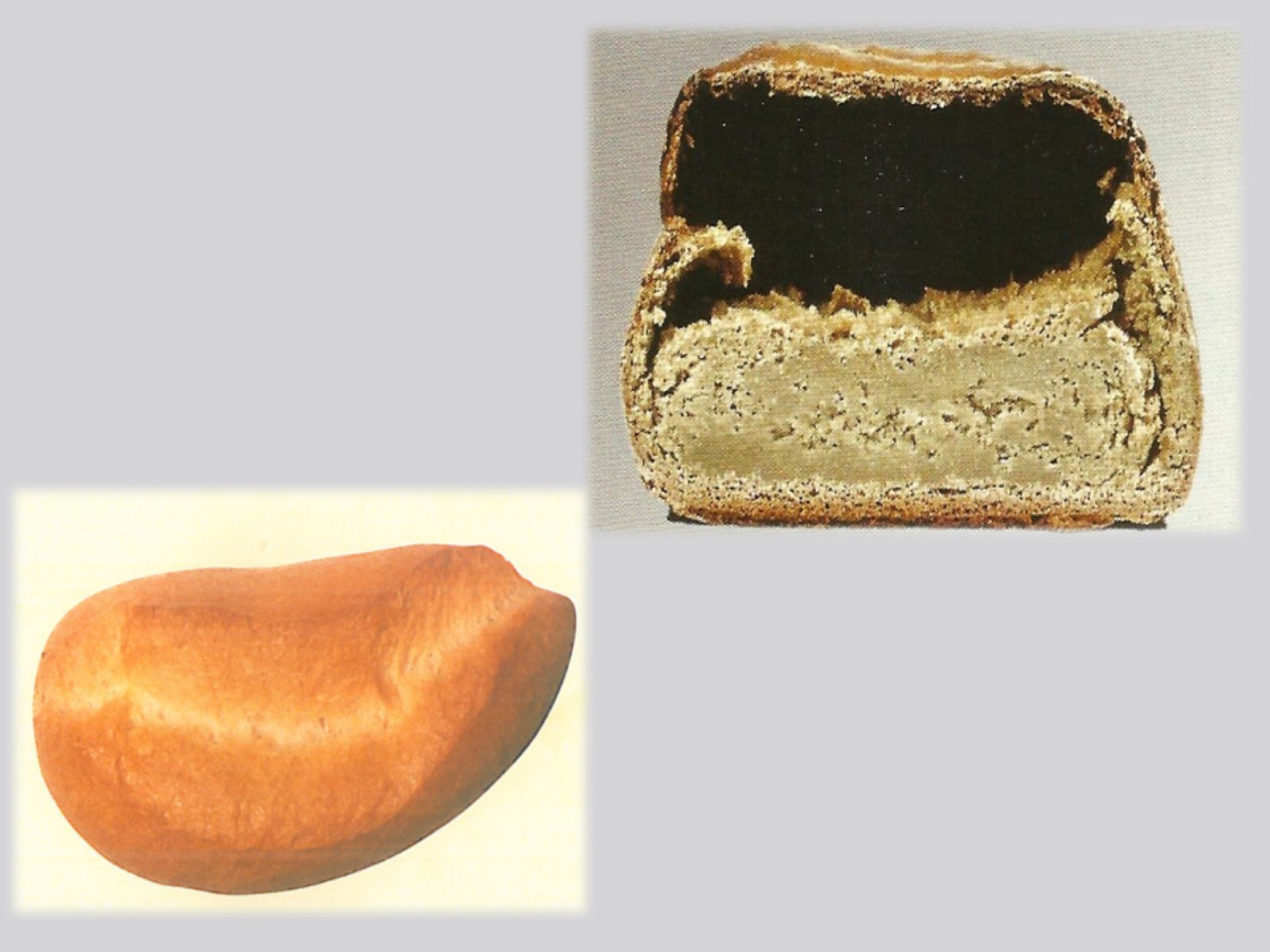 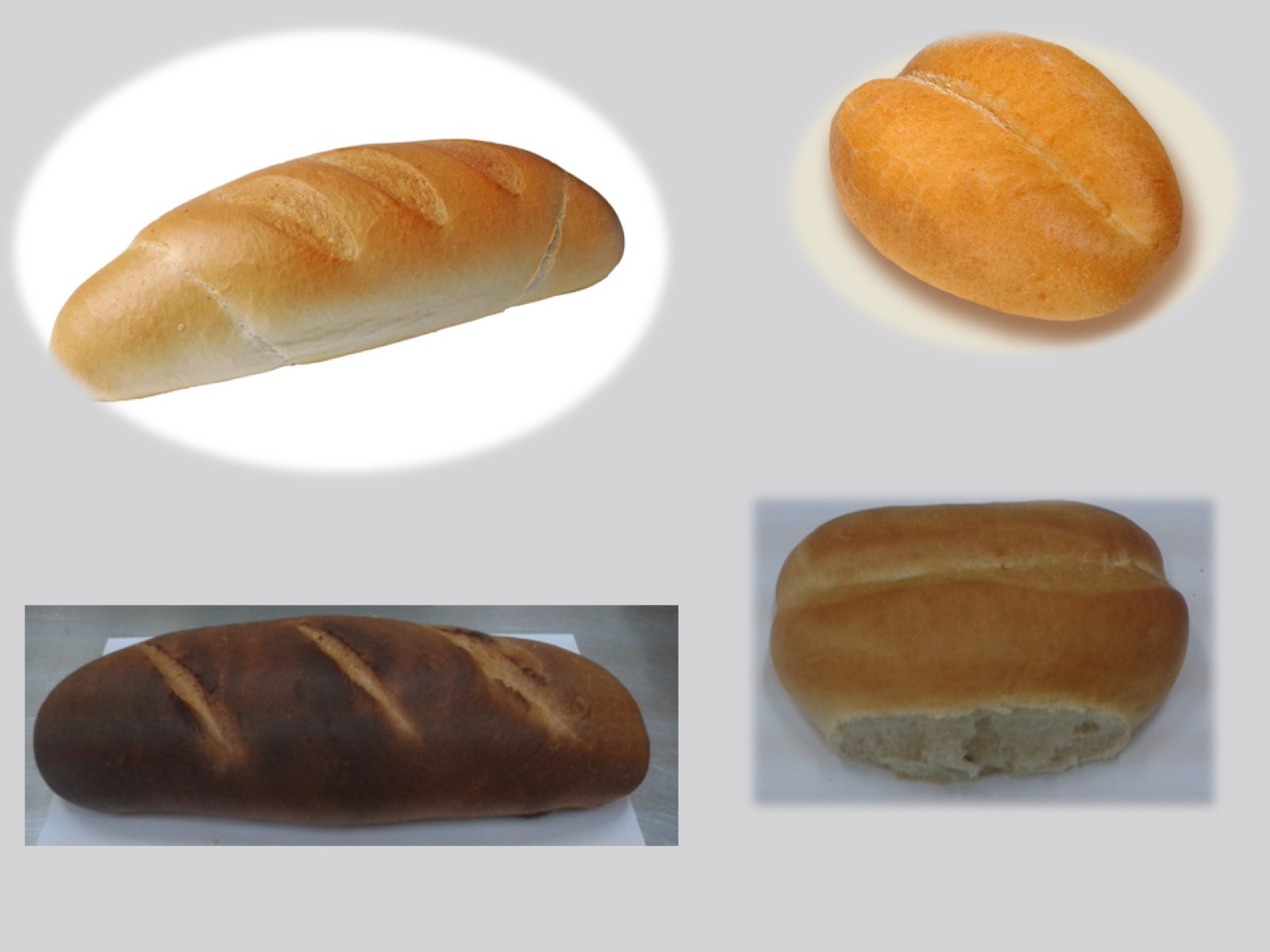 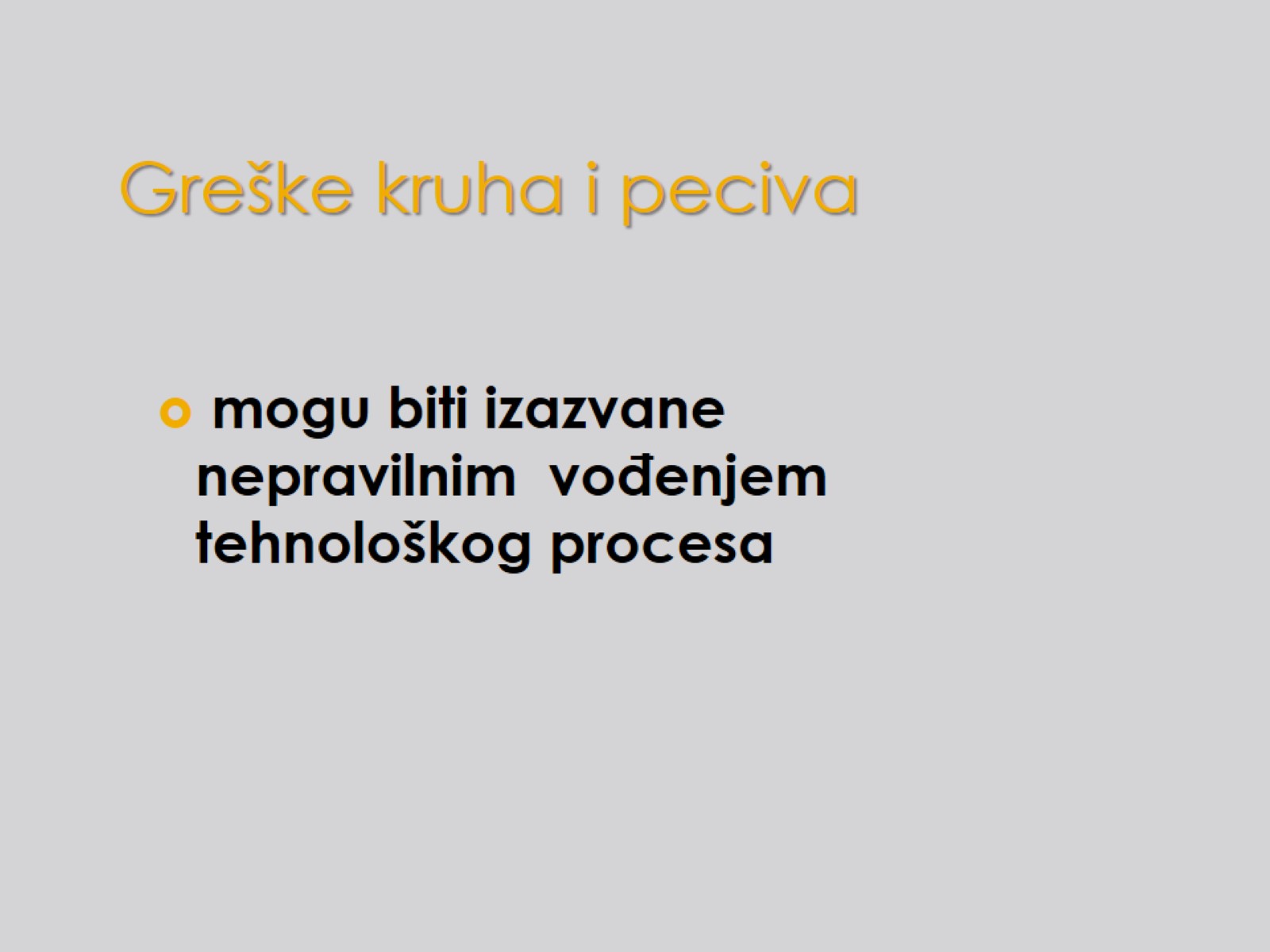 Greške kruha i peciva
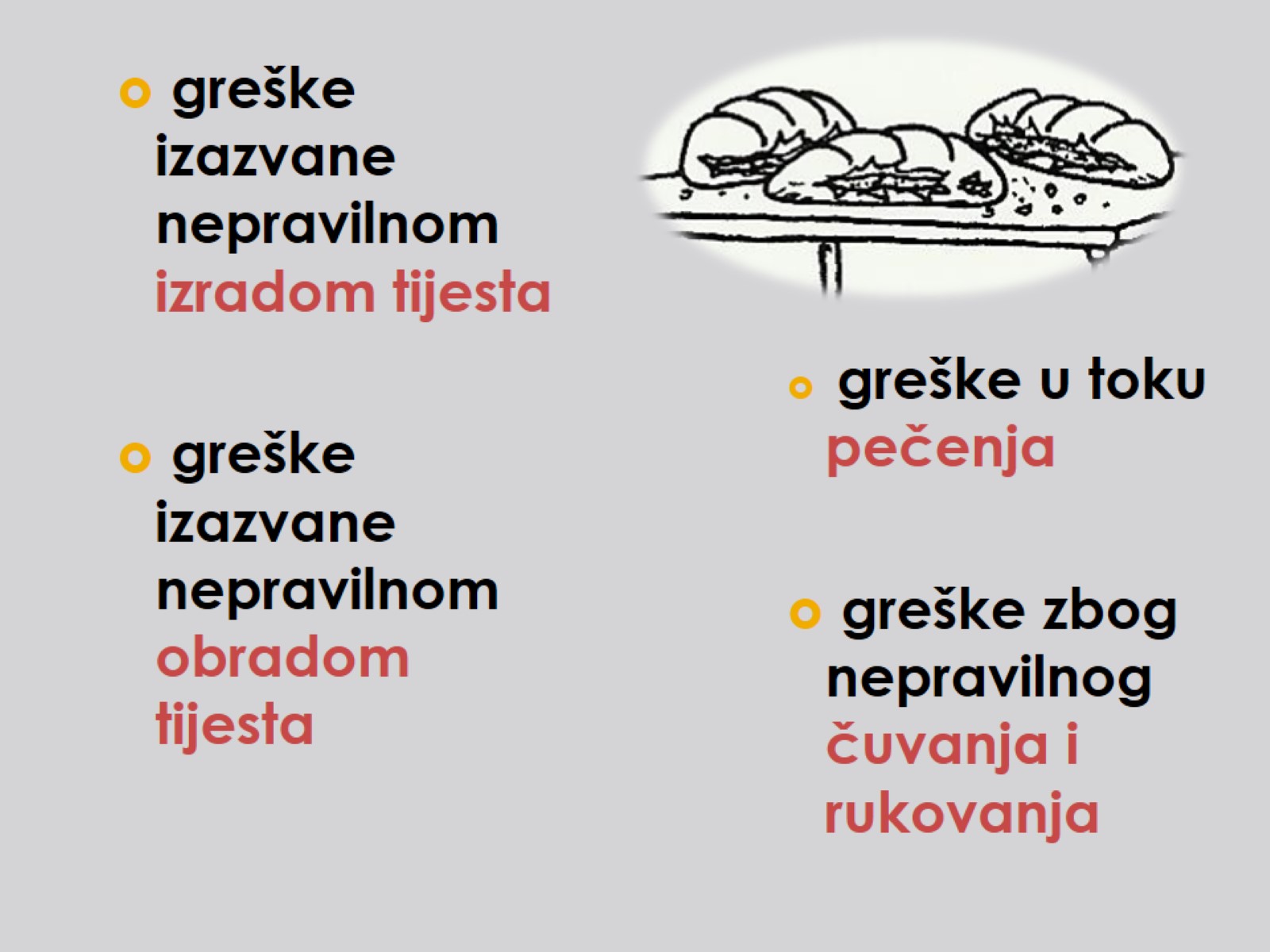 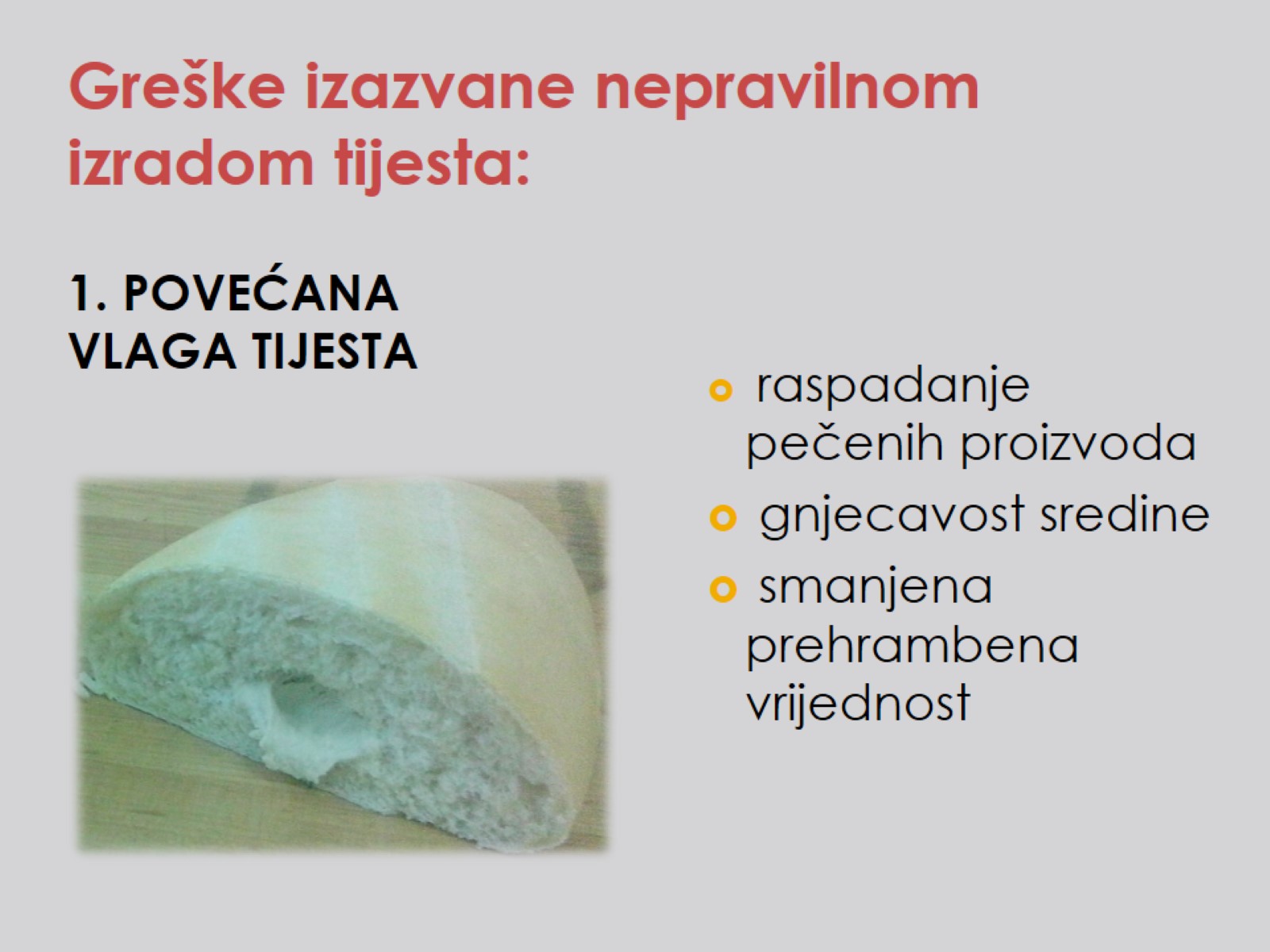 Greške izazvane nepravilnom izradom tijesta:
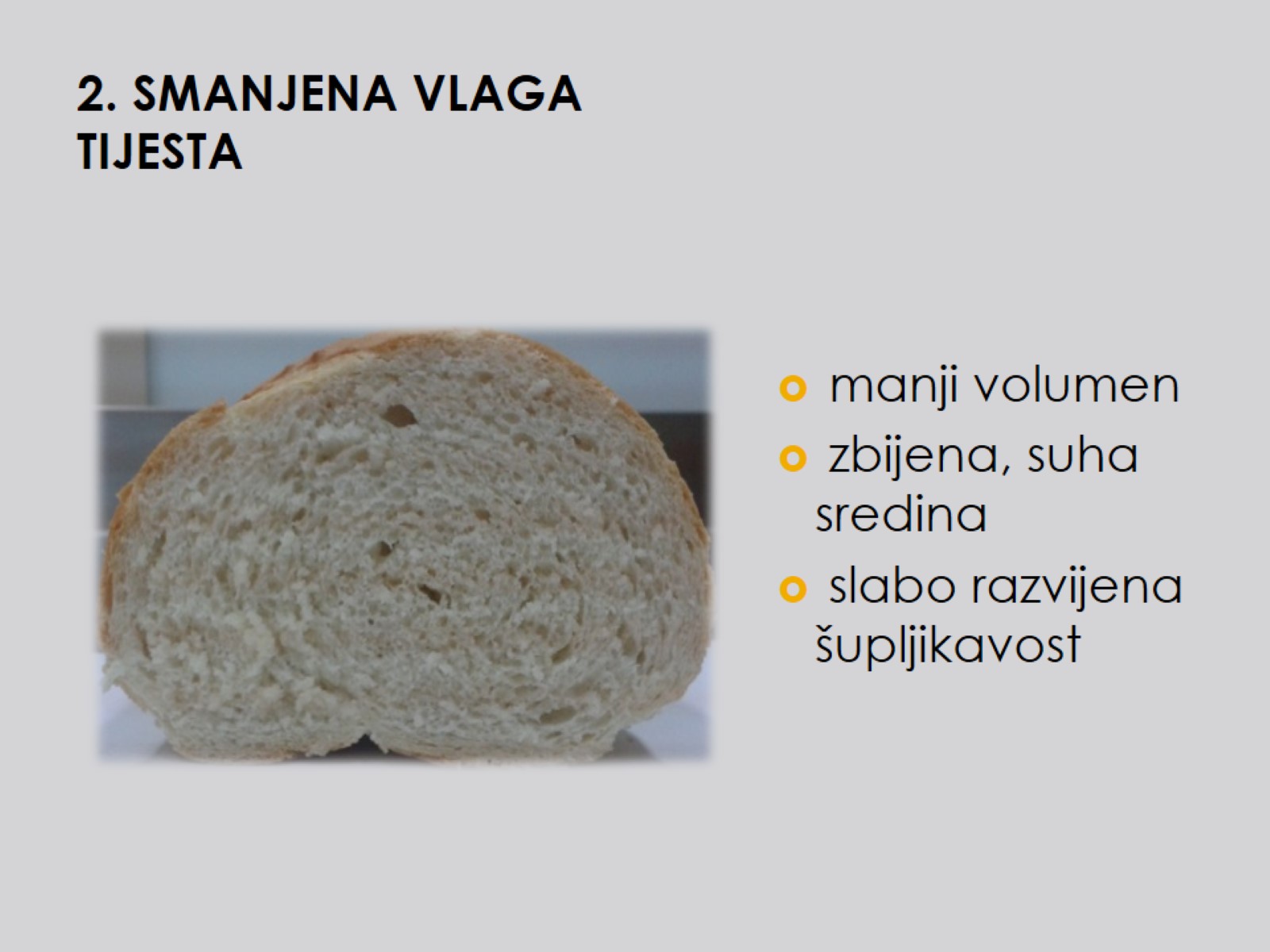 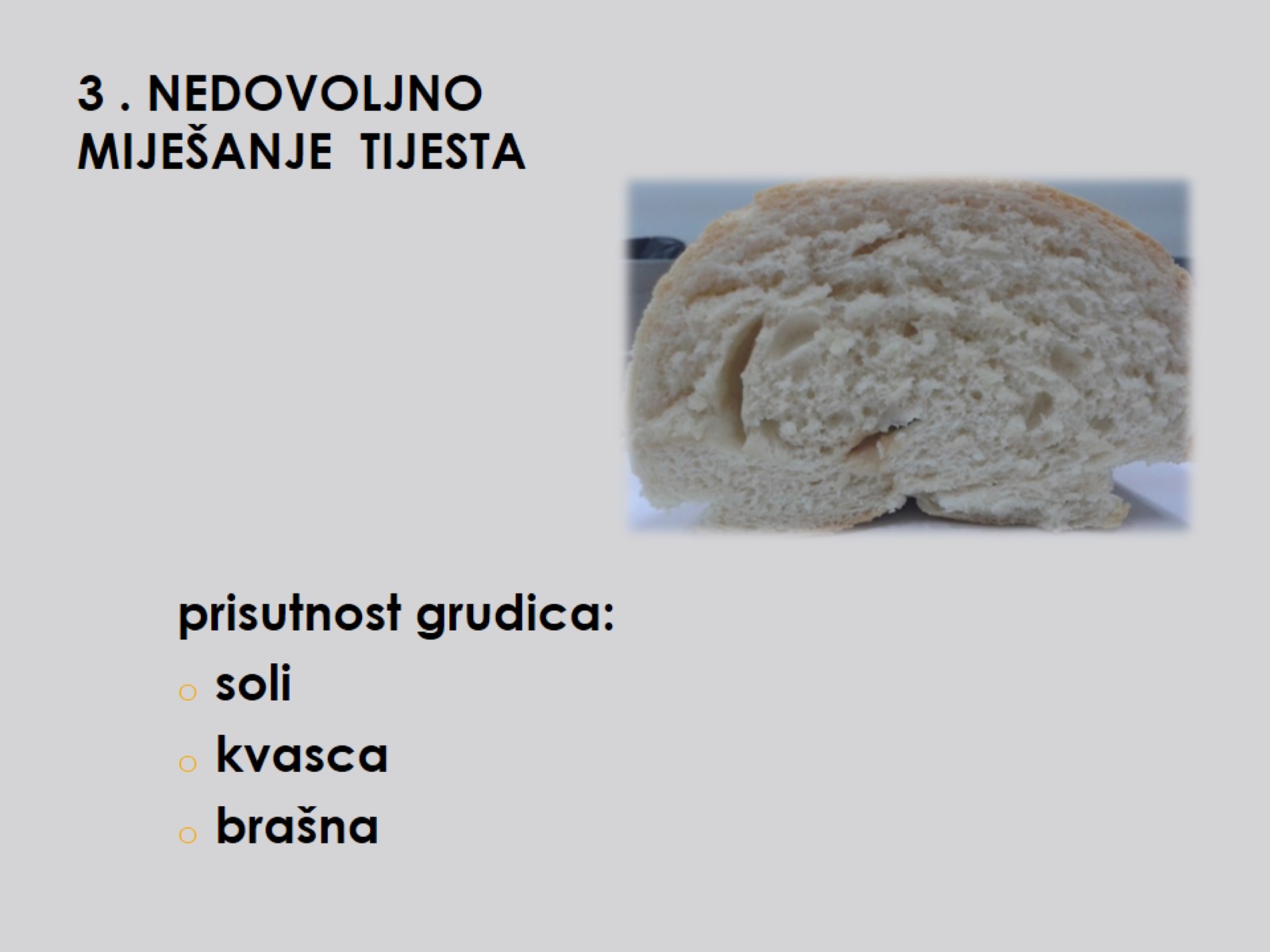 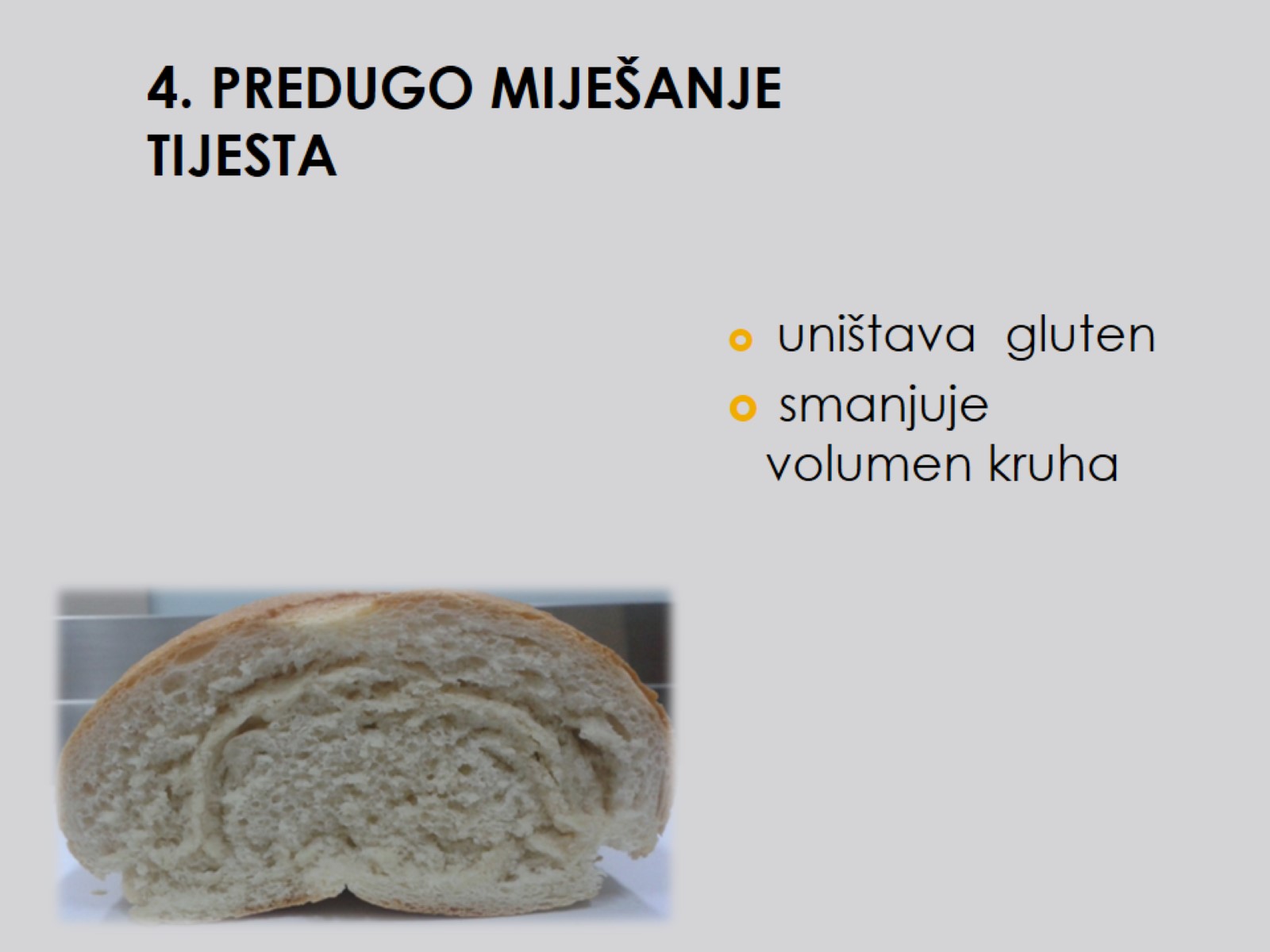 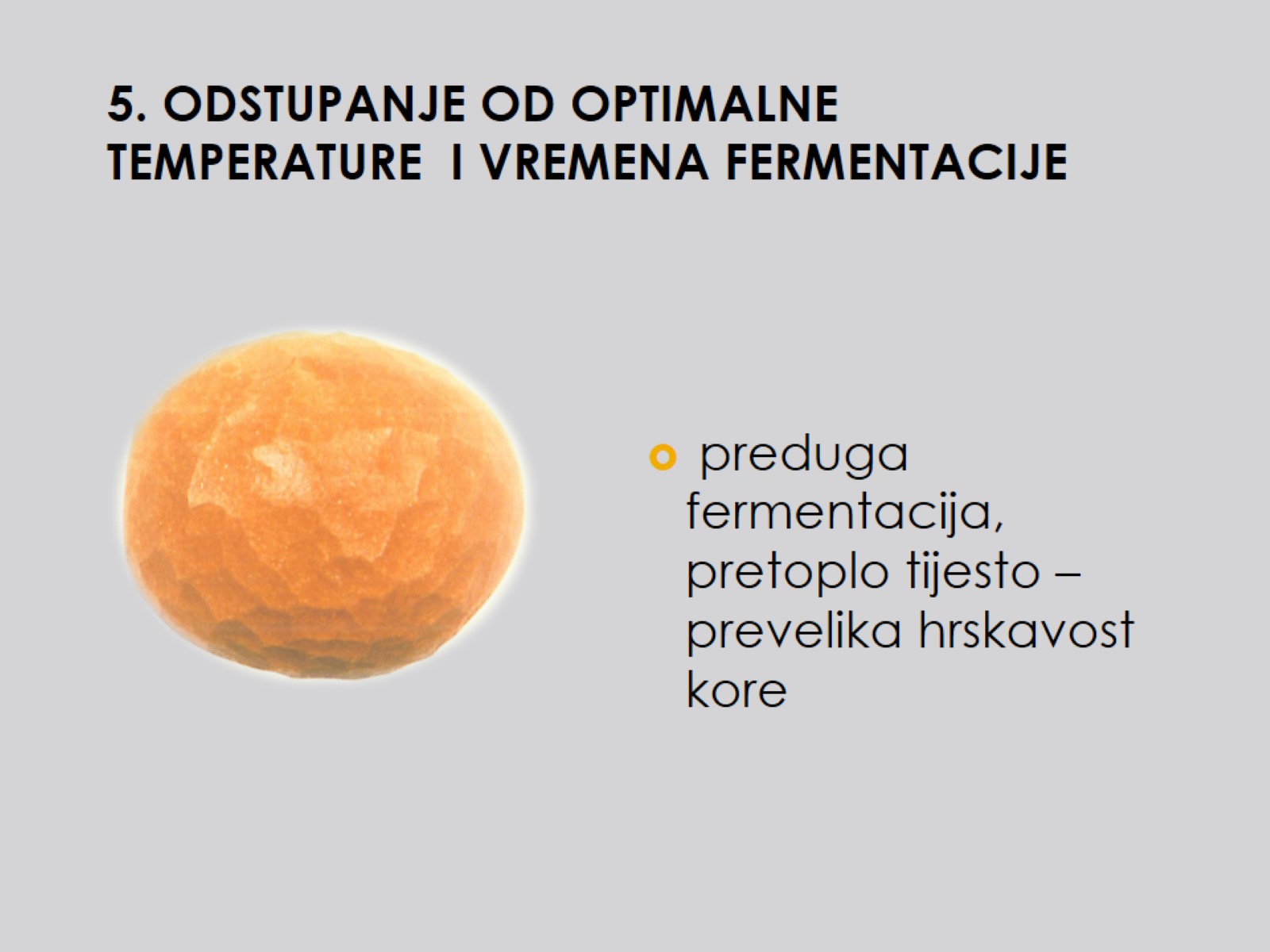 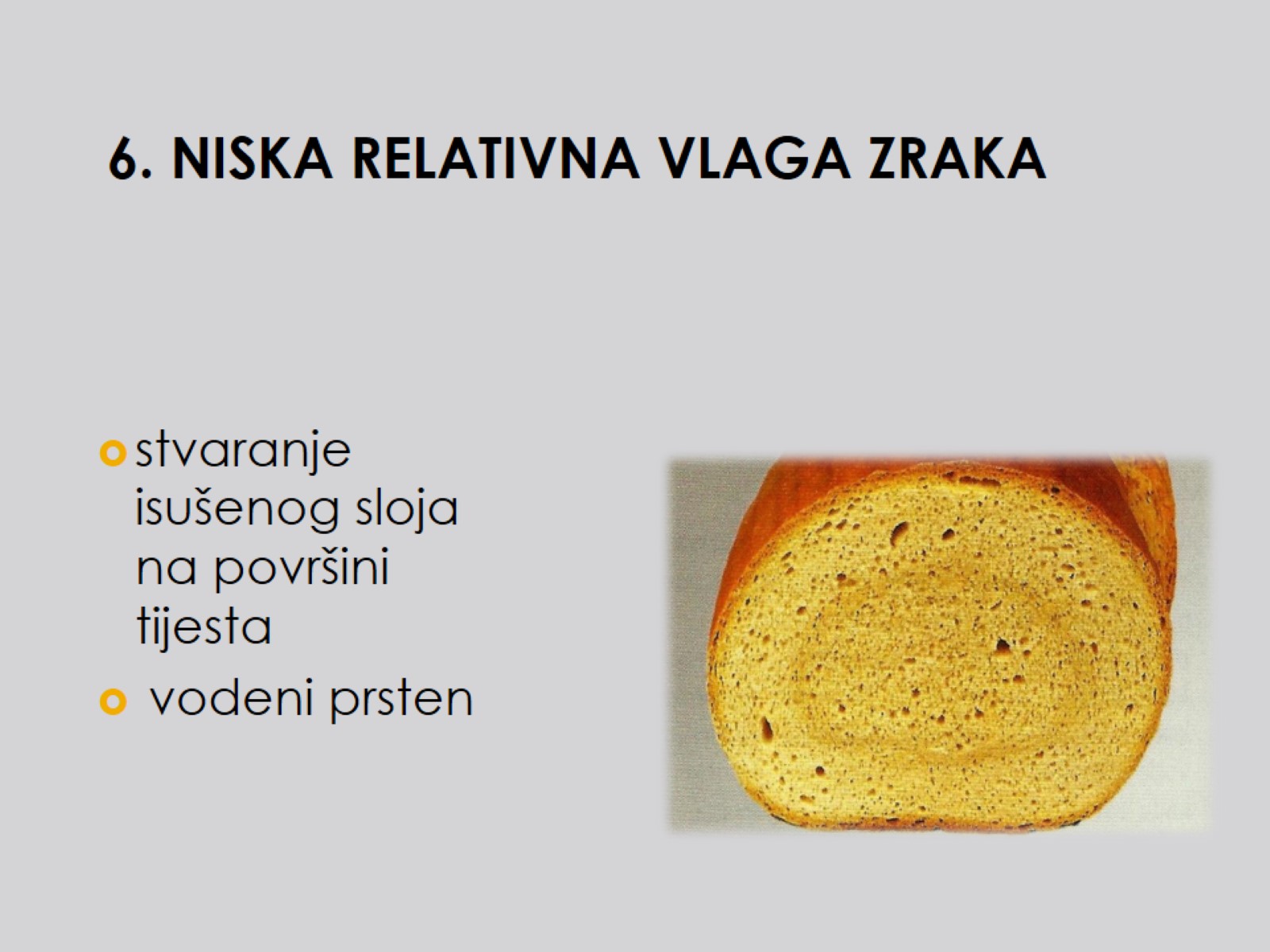 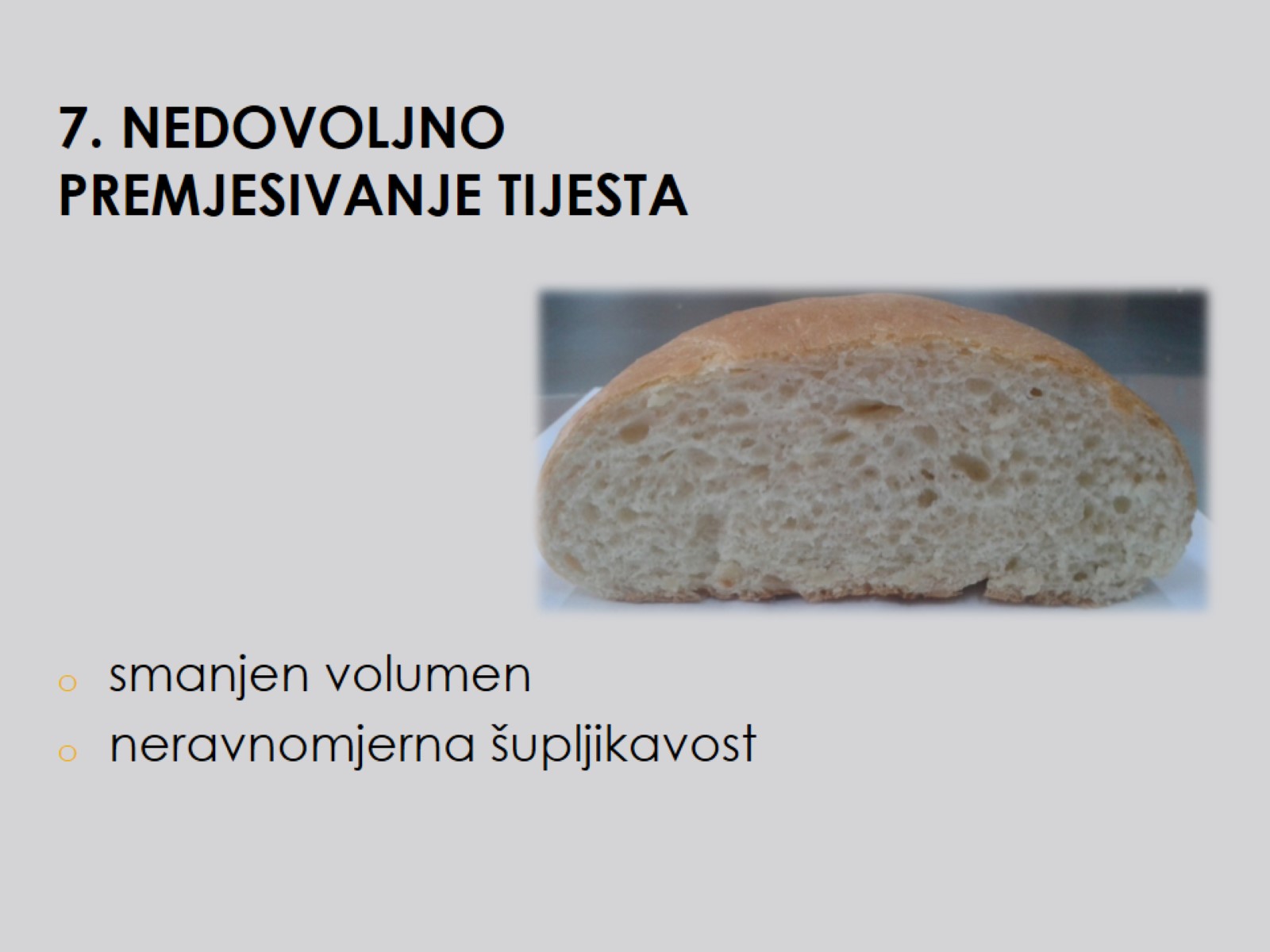 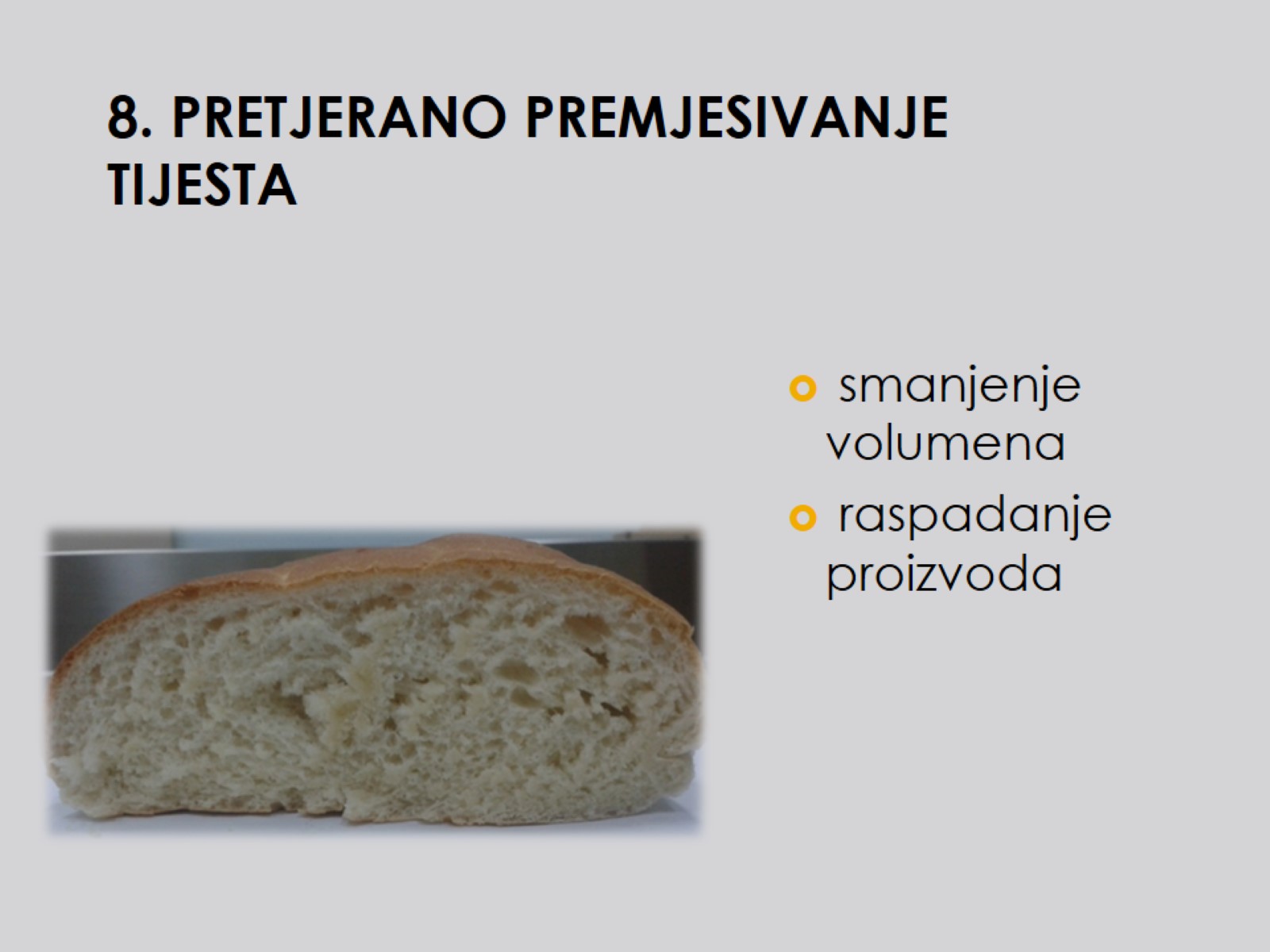 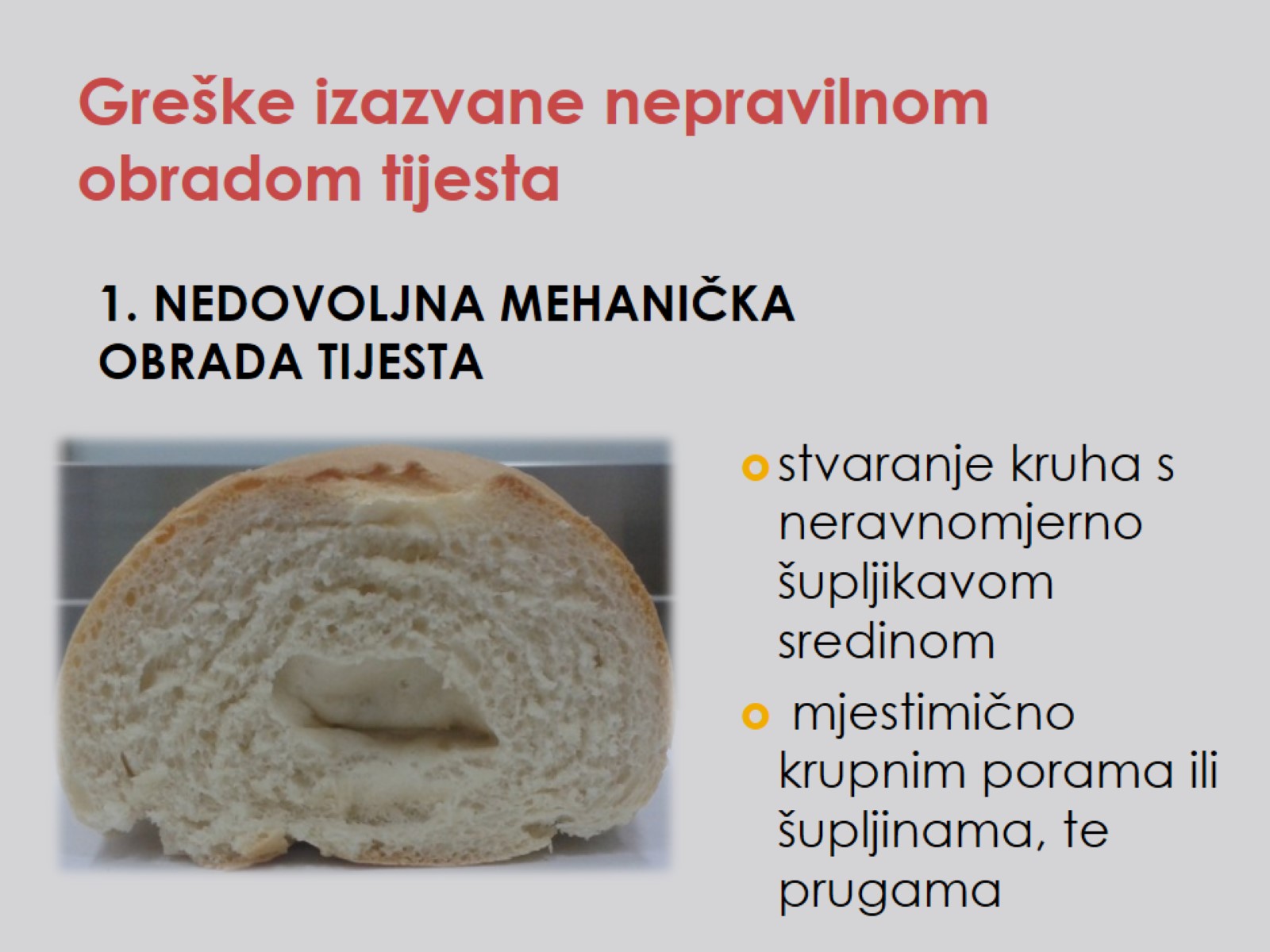 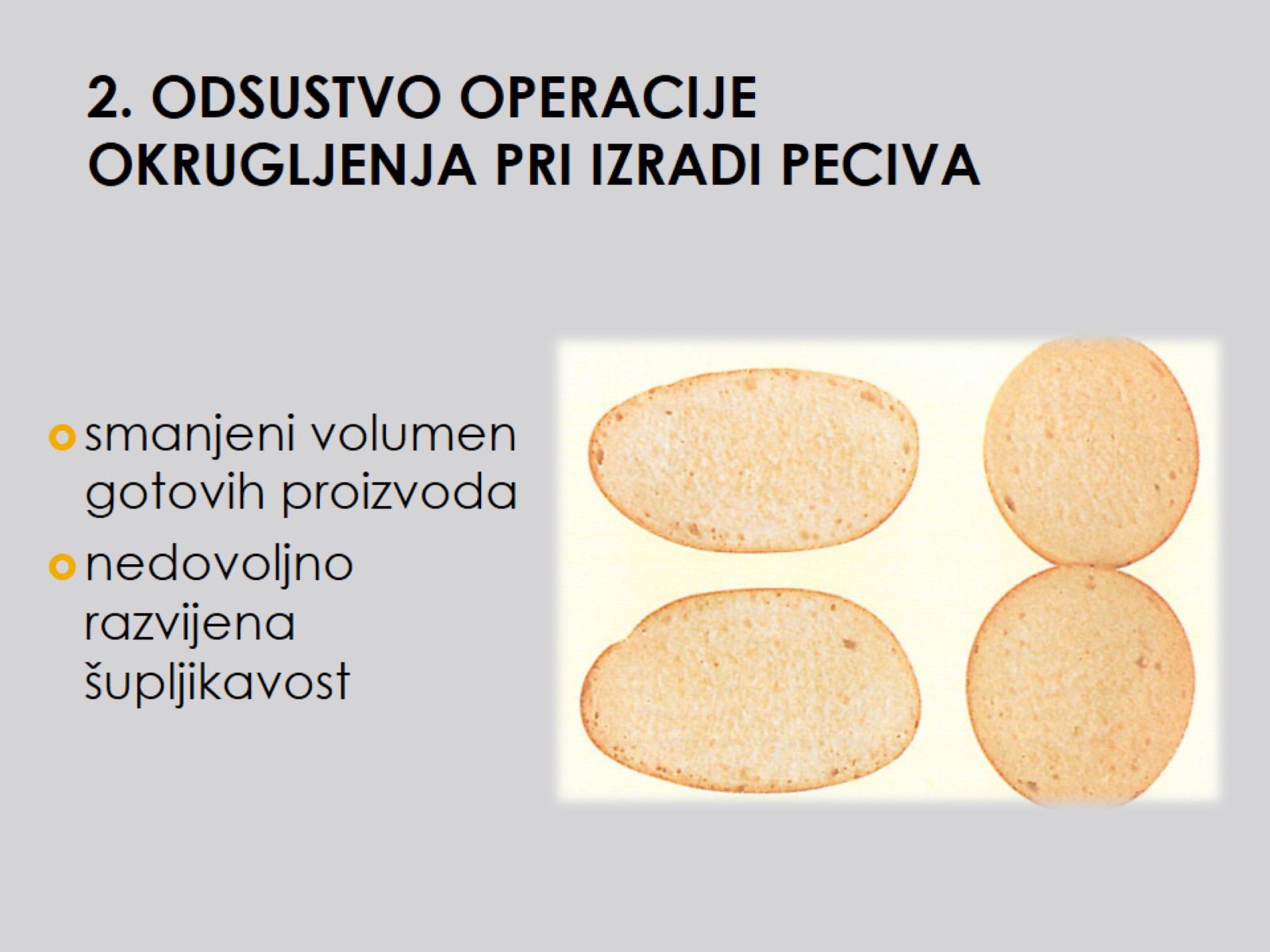 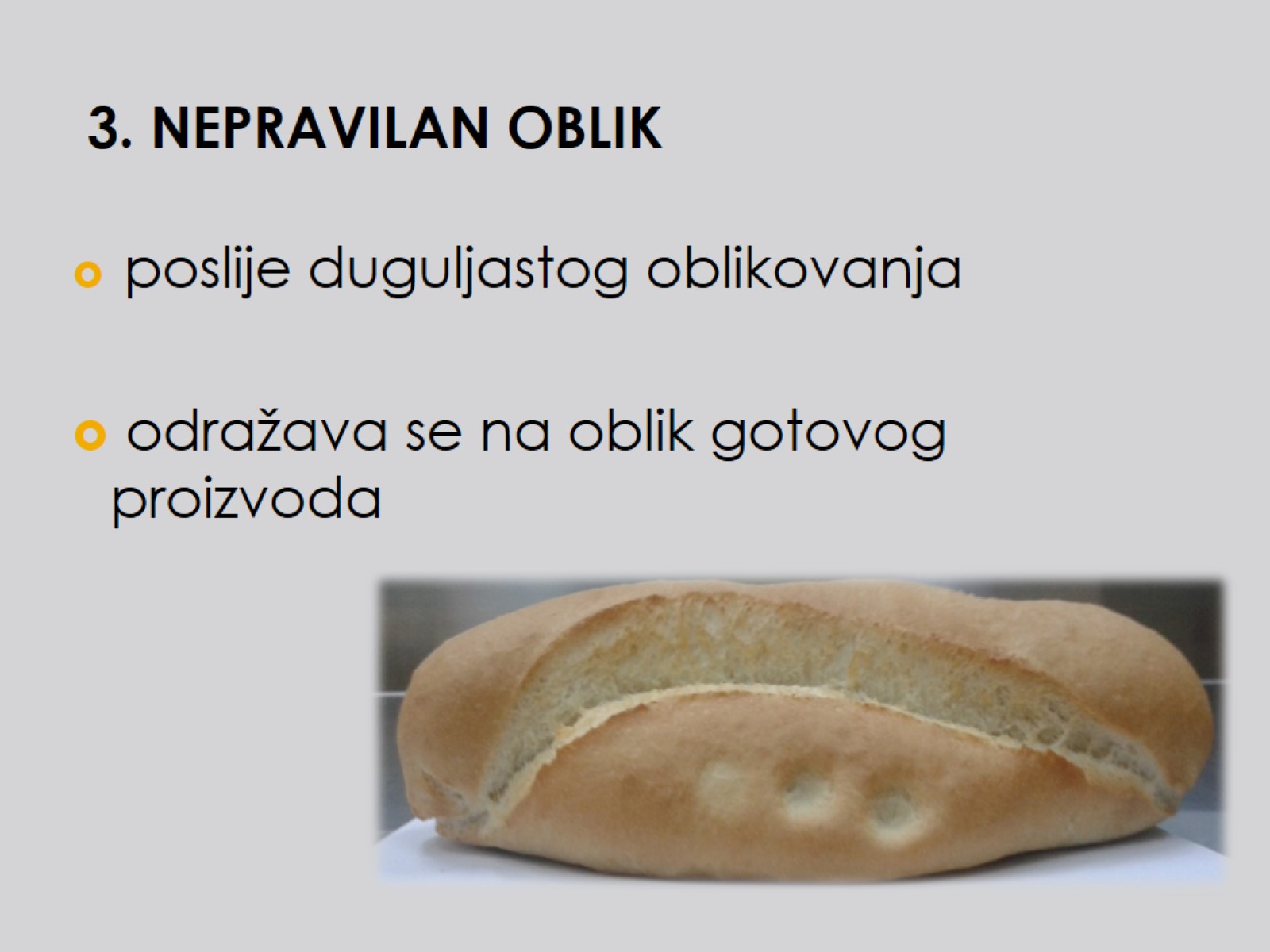 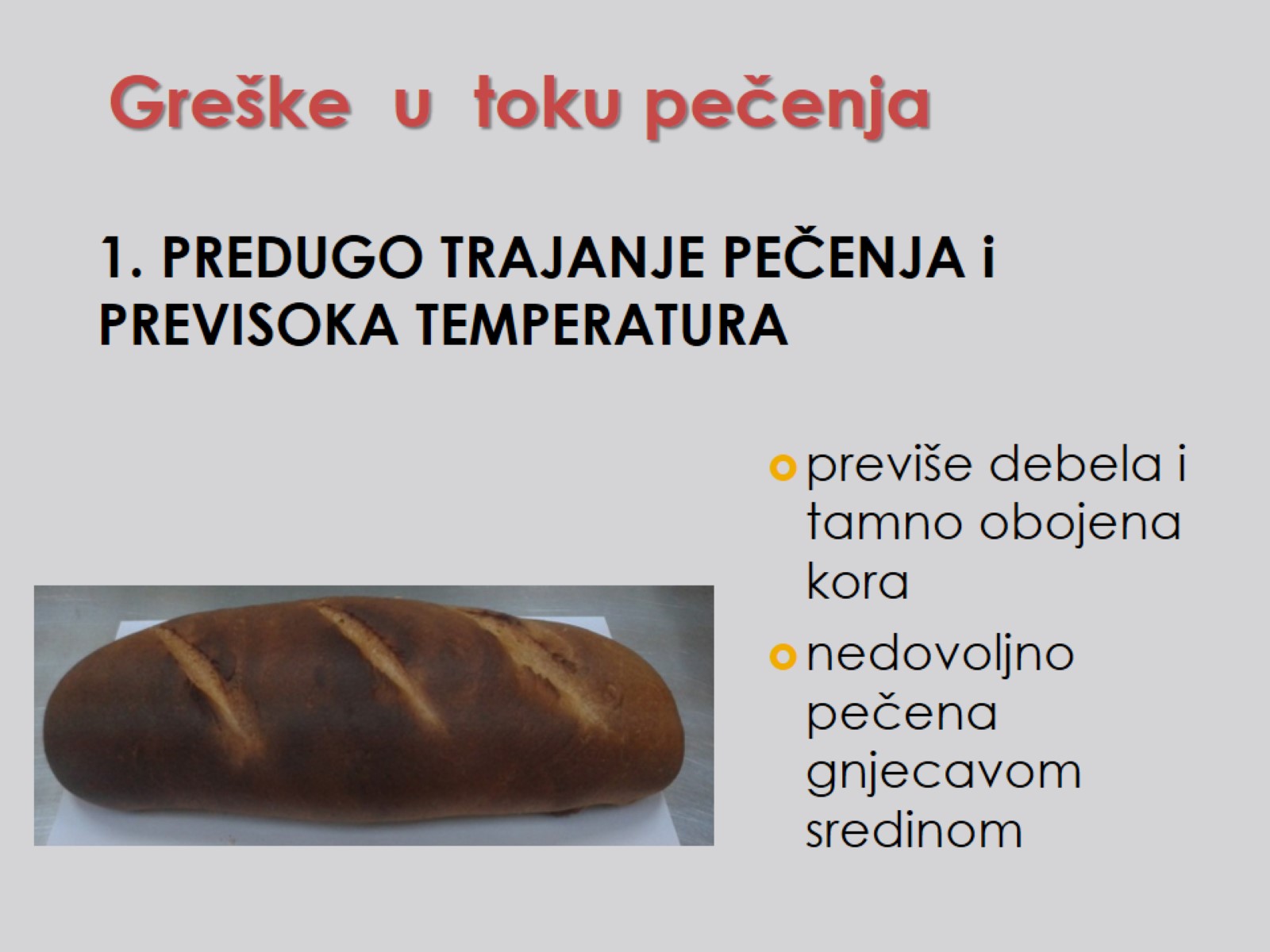 Greške  u  toku pečenja
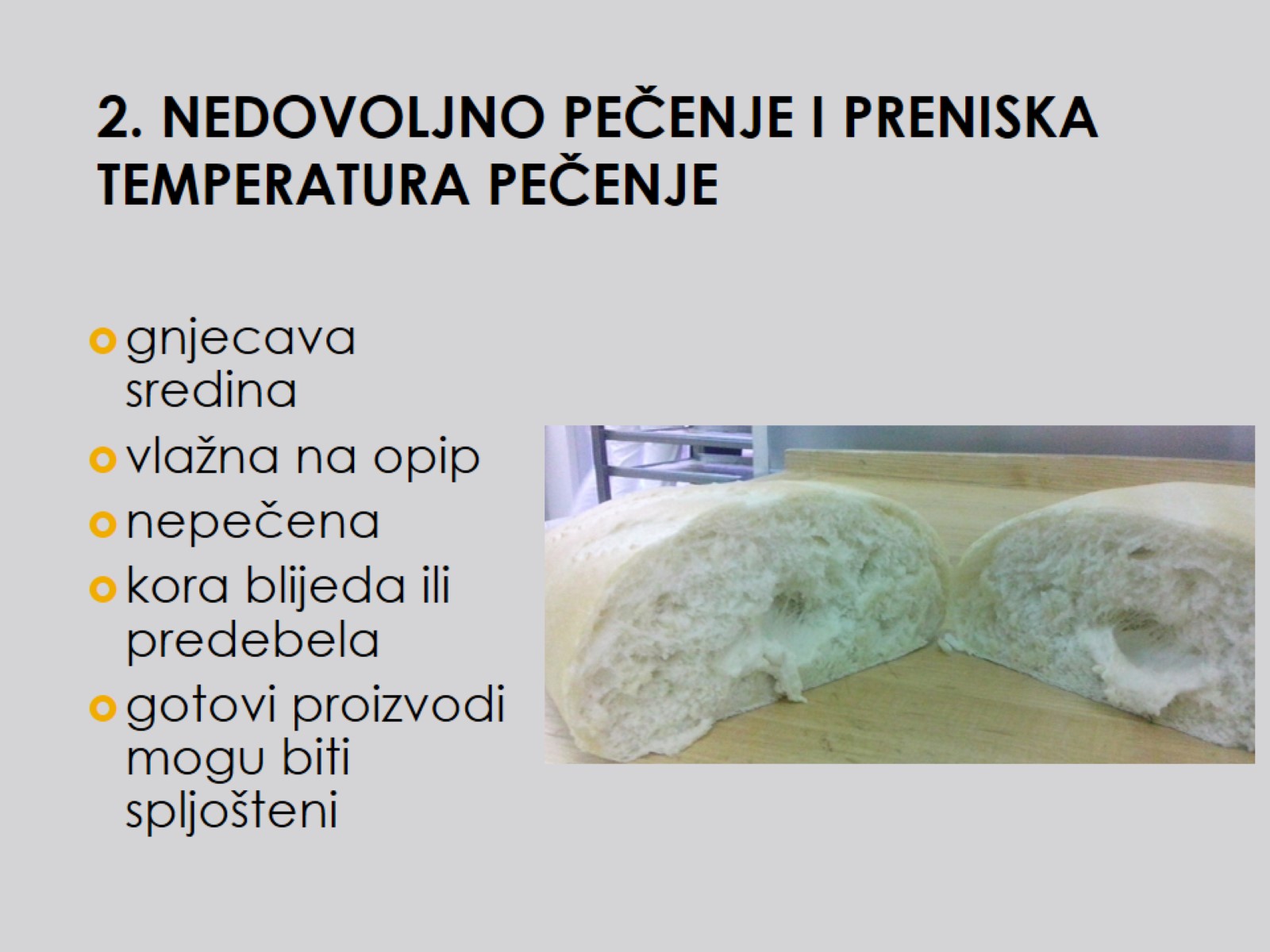 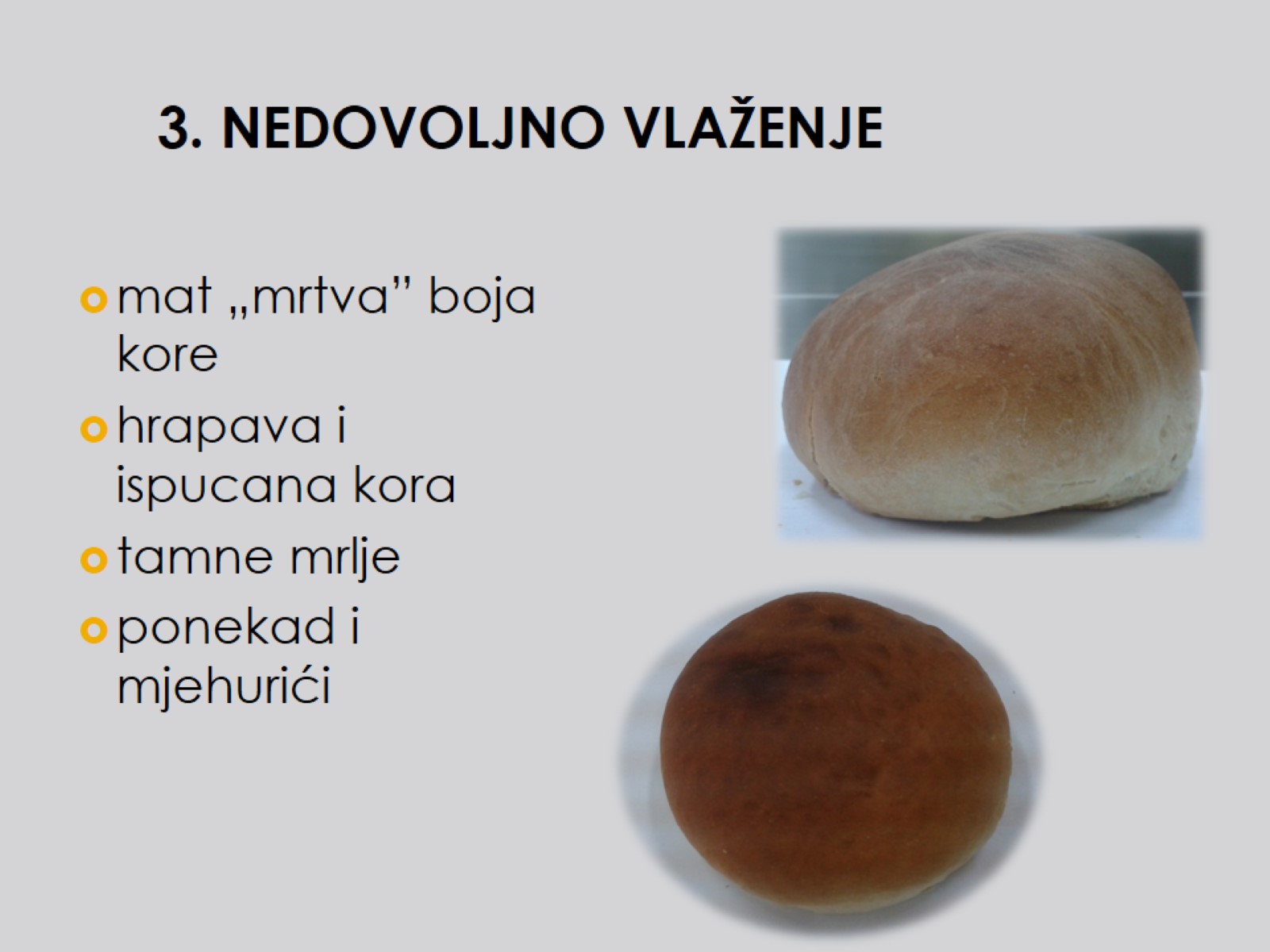 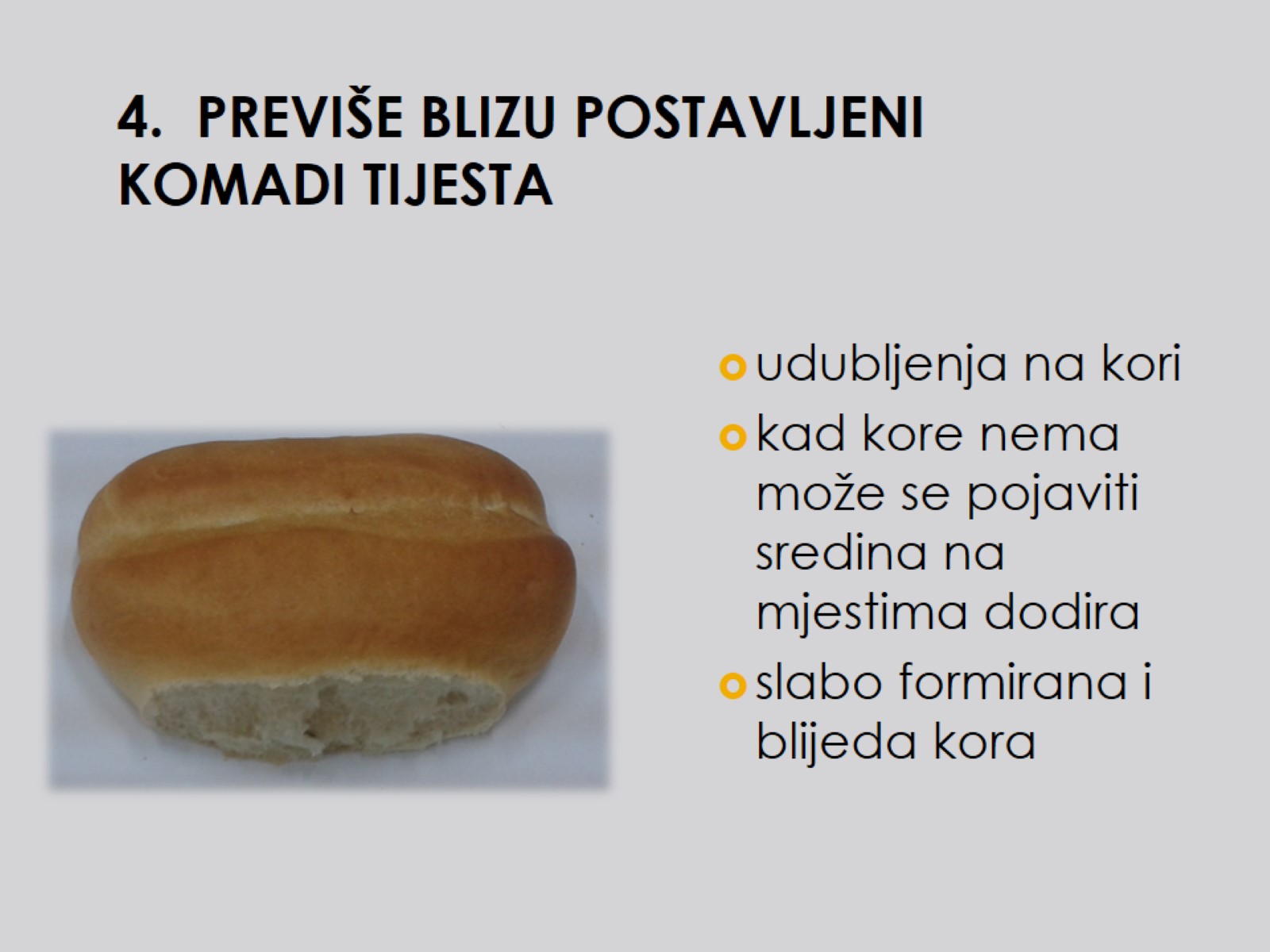 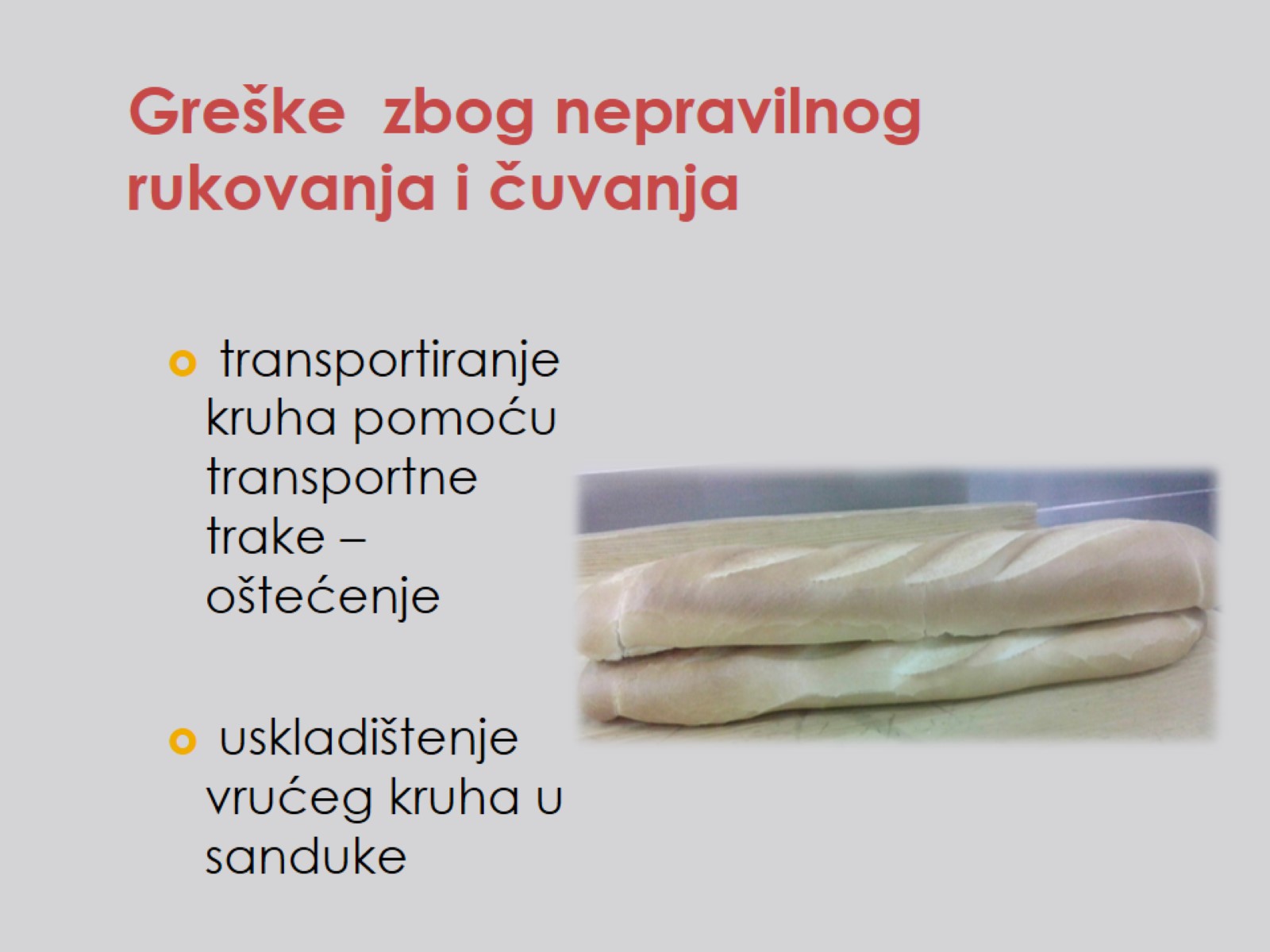 Greške  zbog nepravilnog rukovanja i čuvanja
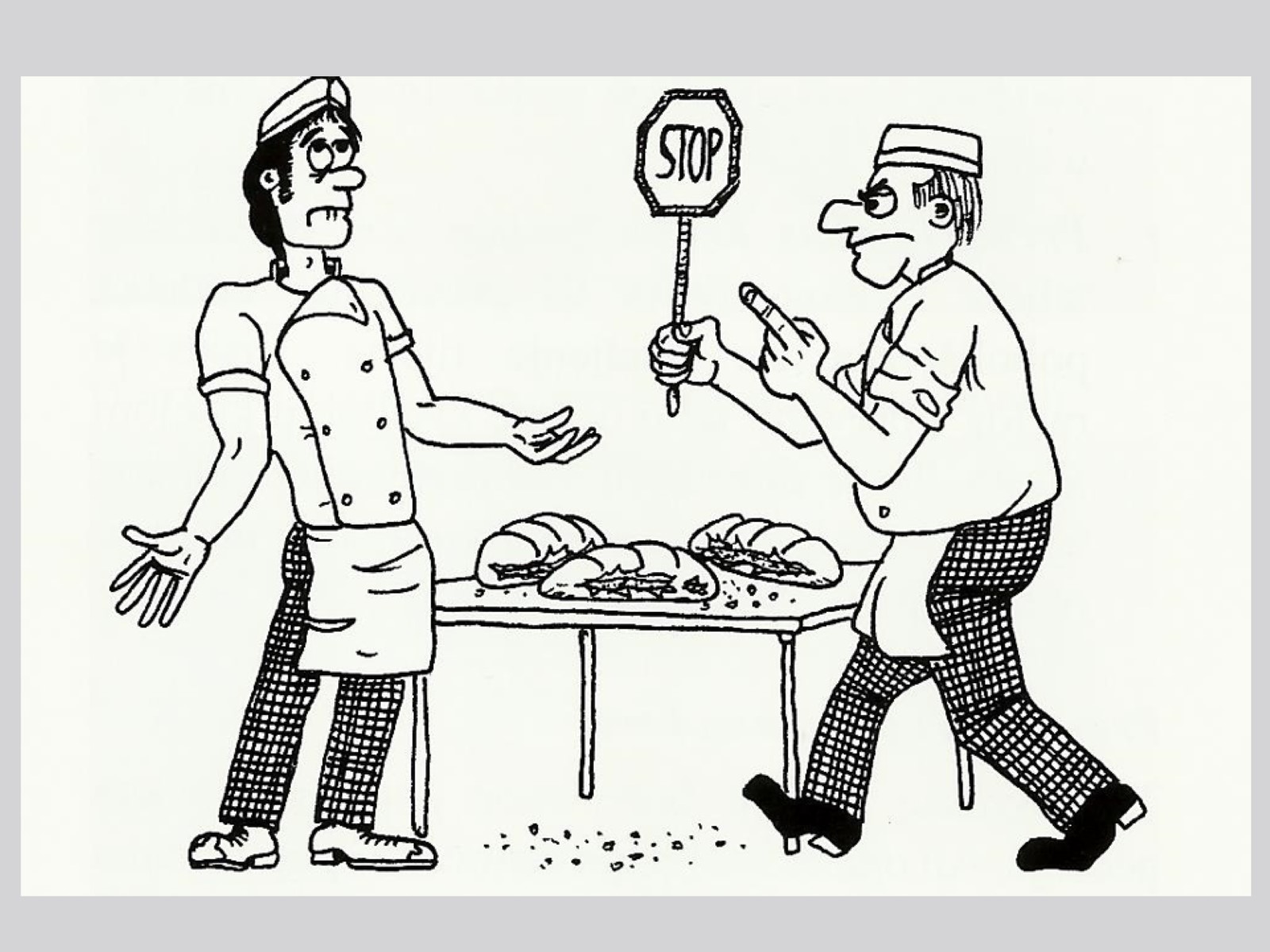 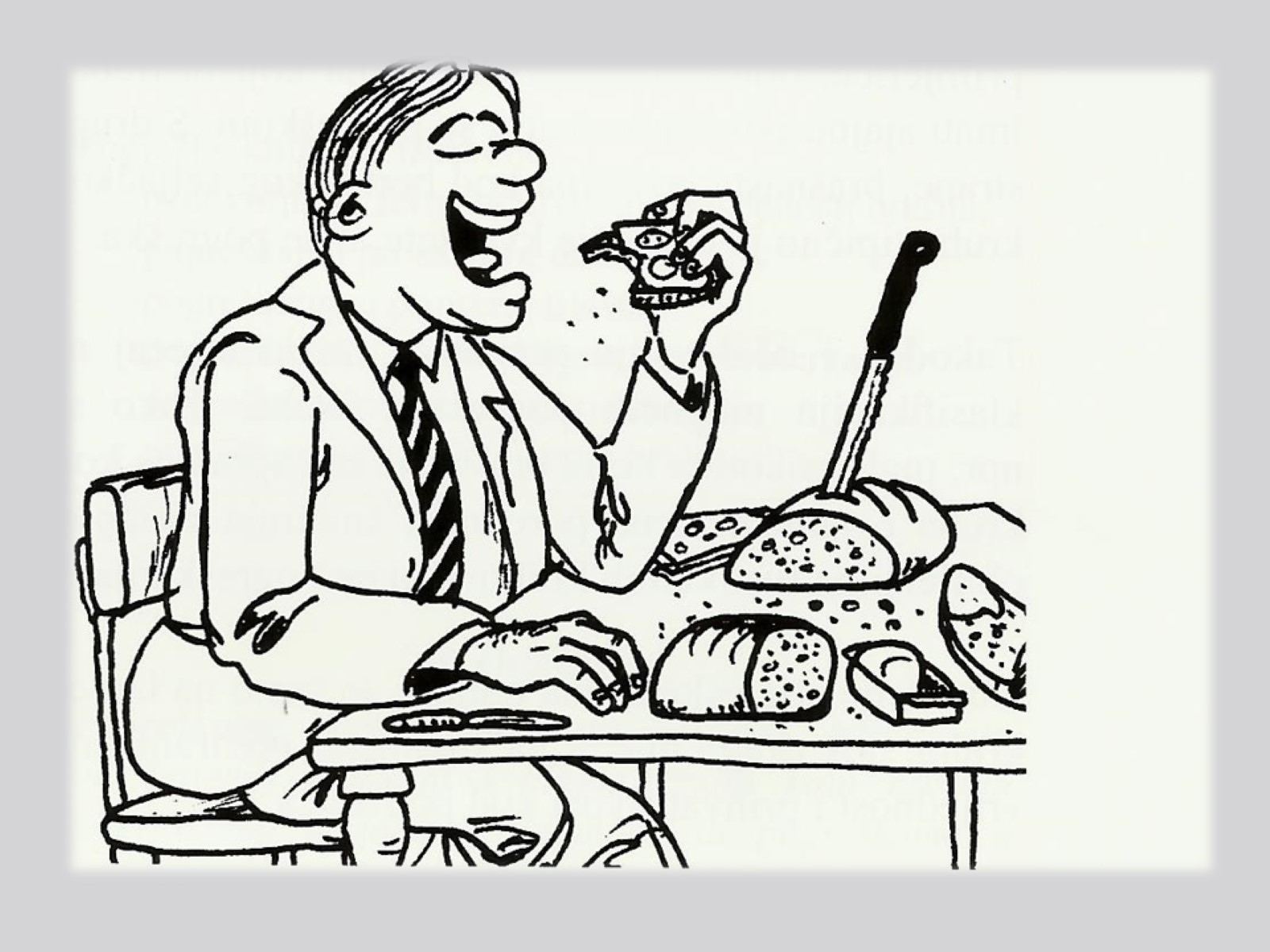